Formal Style Research Poster
Authors
John Doe - MBA student
Jane Doe - Doctorate student
Affiliations
Elaborate on your topic in a broad manner here. 
Lorem ipsum dolor sit amet, consectetur adipiscing elit, sed do eiusmod tempor incididunt ut labore et dolore magna aliqua. Ut enim ad minim veniam, quis nostrud exercitation ullamco laboris.
University Name
Program Name
In this part you can introduce the research topic, state the research problem or question, outline the significance of the study, and provide a brief overview of the paper's structure.
In this part you can state the purpose of your study.
Introduction
Objective
In this part you can state the different methods used in the research.
In this part you can share the results of your study and give some explanations behind it.
Methodology
Results
In this part you can share important data and information to back your results and claims. Lorem ipsum dolor sit amet, consectetur adipiscing elit, sed do eiusmod tempor incididunt ut labore et dolore magna aliqua. Ut enim ad minim veniam, quis nostrud exercitation ullamco laboris.
Analysis
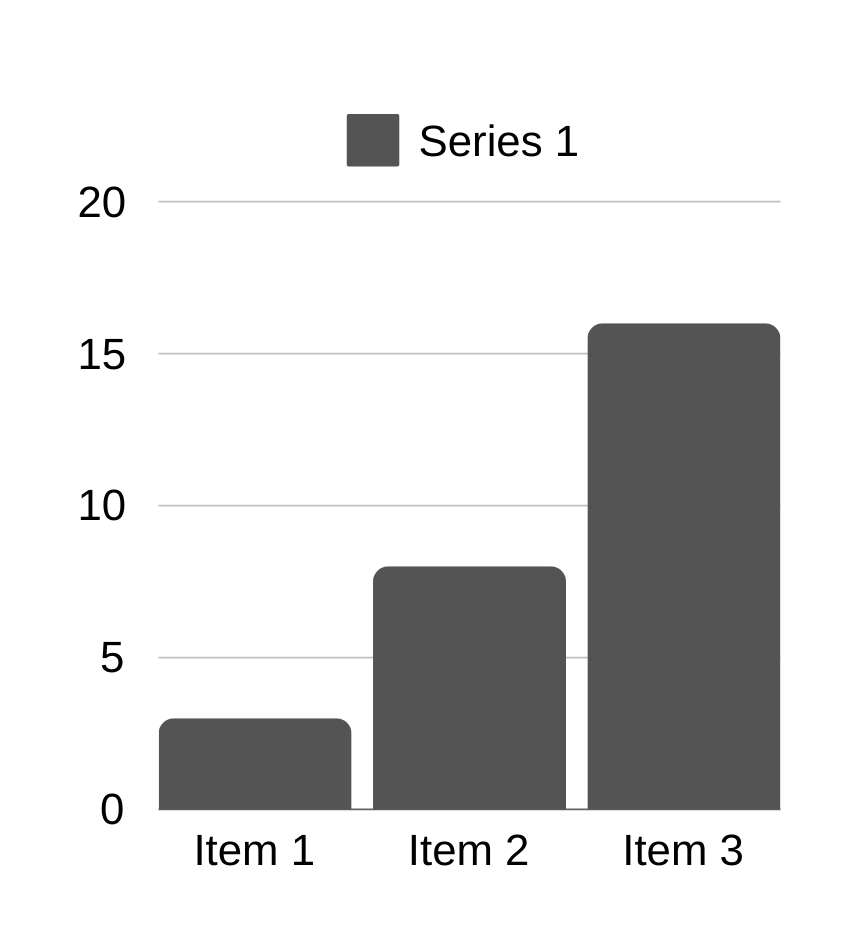 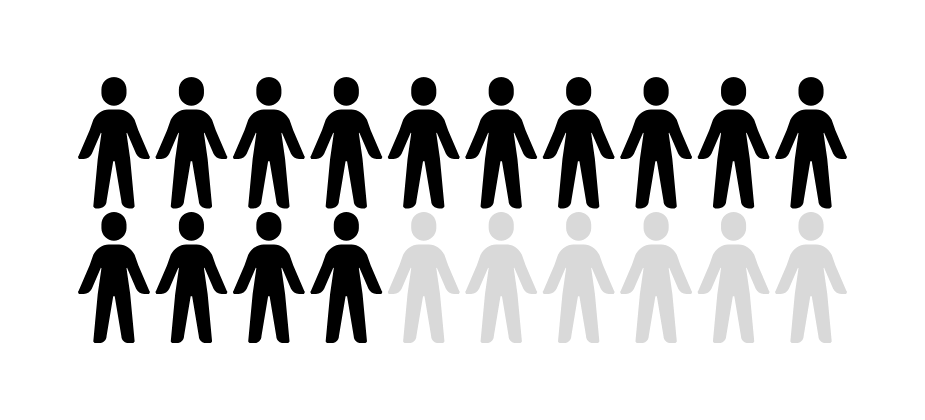 Elaborate on the given data here.
Elaborate on the given data here.
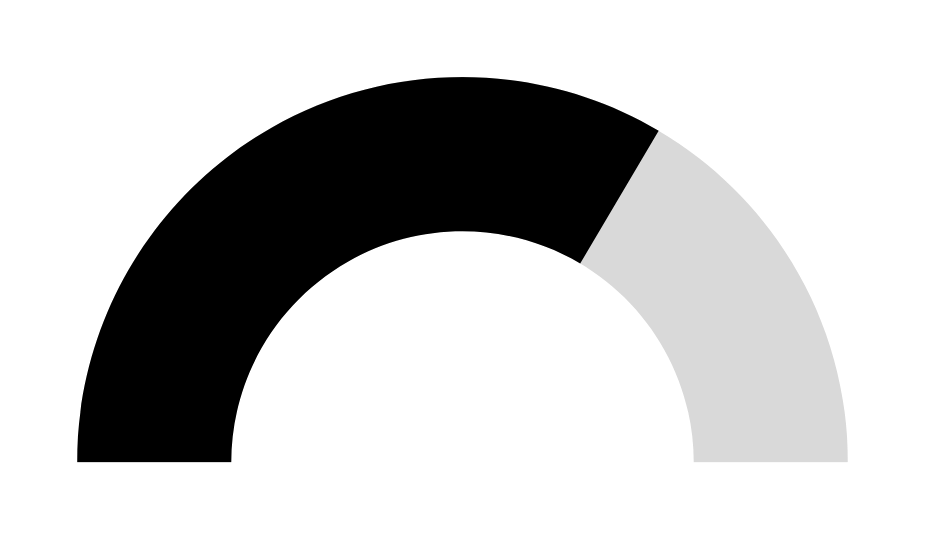 Elaborate on the given data here.
In this part you can share the conclusions of your research paper based on all the factors above. It is also the perfect place to share your own thoughts and insight on the topic and wether you feel that the paper accurately reflects the reality of the topic at hand.
Conclusion
Authors
Formal Style Research Poster
John Doe - MBA student
Jane Doe - Doctorate student
Affiliations
Elaborate on your topic in a broad manner here. 
Lorem ipsum dolor sit amet, consectetur adipiscing elit, sed do eiusmod tempor incididunt ut labore et dolore magna aliqua. Ut enim ad minim veniam, quis nostrud exercitation ullamco laboris.
University Name
Program Name
In this part you can introduce the research topic, state the research problem or question, outline the significance of the study, and provide a brief overview of the paper's structure.
Introduction
In this part you can state the purpose of your study.
Lorem ipsum dolor sit amet, consectetur adipiscing elit, sed do eiusmod tempor incididunt ut labore et dolore magna aliqua. Ut enim ad minim ven.
Objective
In this part you can state the different methods used in the research.
Lorem ipsum dolor sit amet, consectetur adipiscing elit, sed do eiusmod tempor incididunt ut labore et dolore magna aliqua. Ut enim ad minim ven.
Methodology
In this part you can share the results of your study and give some explanations behind it.
Results
In this part you can share important data and information to back your results and claims. Lorem ipsum dolor sit amet, consectetur adipiscing elit, sed do eiusmod tempor incididunt ut labore et dolore magna aliqua. Ut enim ad minim veniam, quis nostrud exercitation ullamco laboris.
Analysis
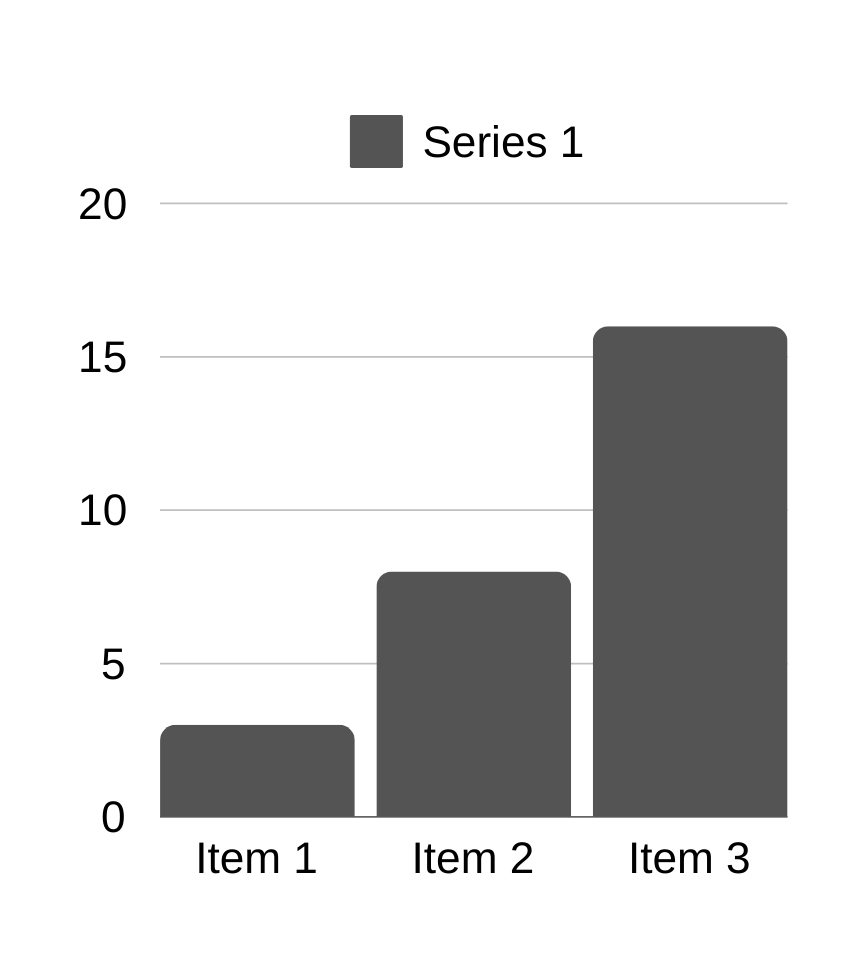 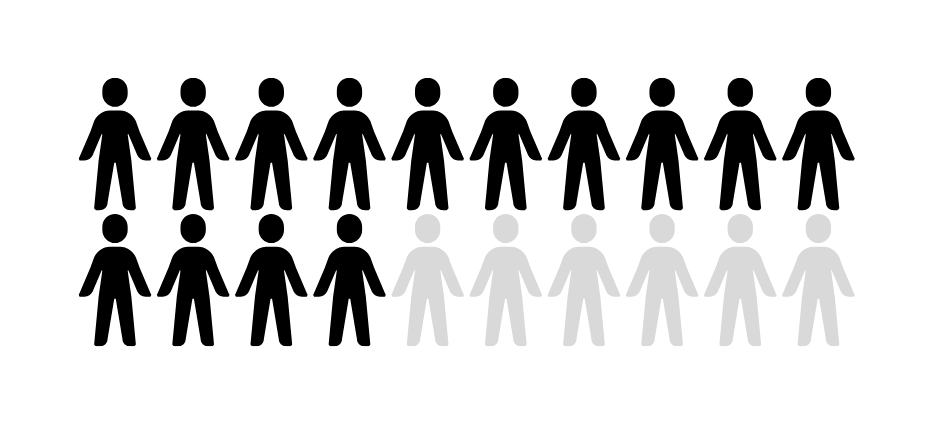 Elaborate on the given data here.
Elaborate on the given data here.
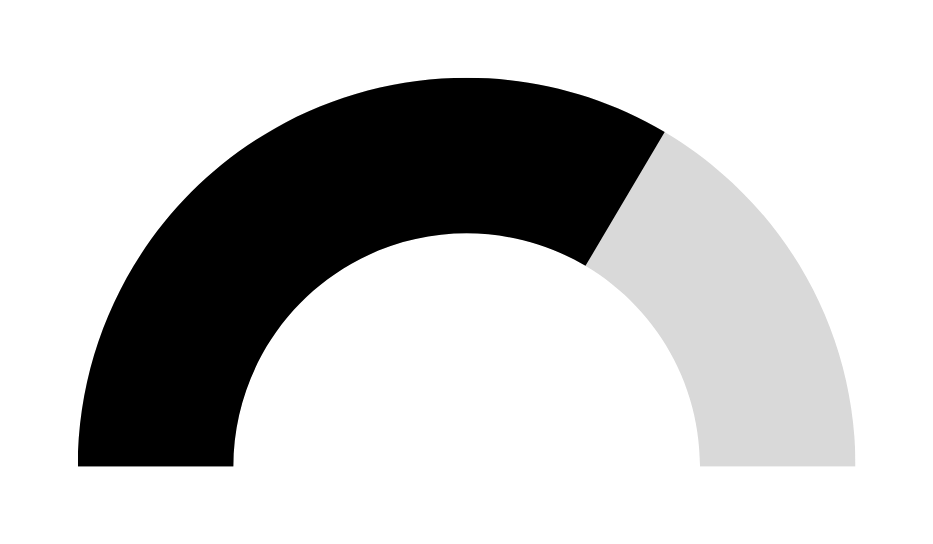 Elaborate on the given data here.
In this part you can share the conclusions of your research paper based on all the factors above. It is also the perfect place to share your own thoughts and insight on the topic and wether you feel that the paper accurately reflects the reality of the topic at hand.
Conclusion
Resource Page
Use these design resources in your Canva Presentation.
FONTS
DESIGN ELEMENTS
This presentation template
uses the following free fonts:
ARIMO
You can find these fonts online too.
COLORS
#000000
#FFFFFF
Credits
This presentation template is free for everyone to use thanks to the following:
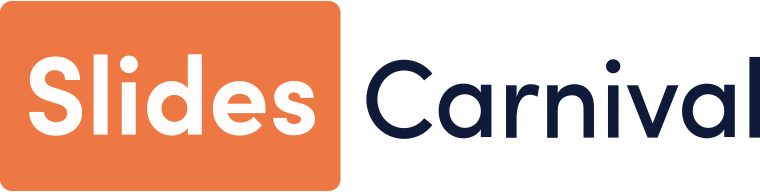 for the presentation template
Pexels, Pixabay
for the photos
Happy designing!